Planning and Conducting Scientific Investigations
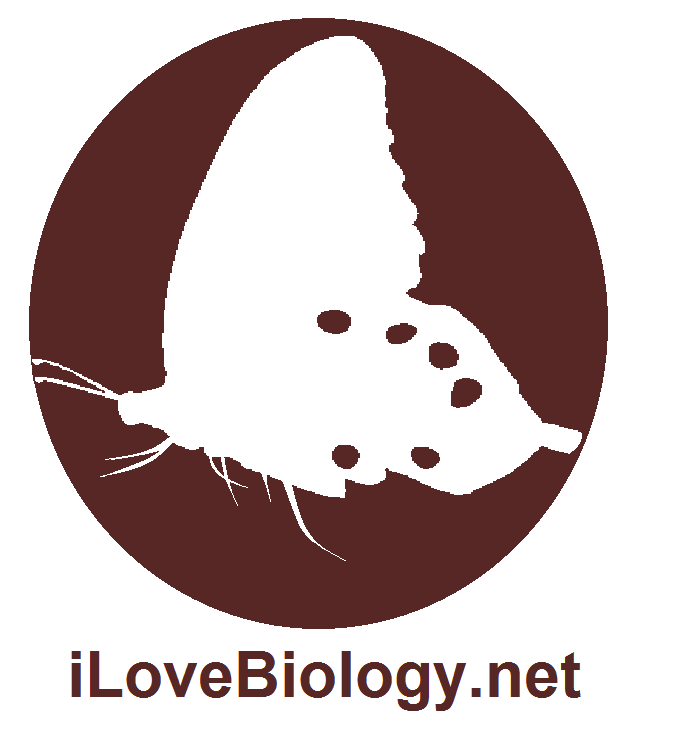 The Scientific Method
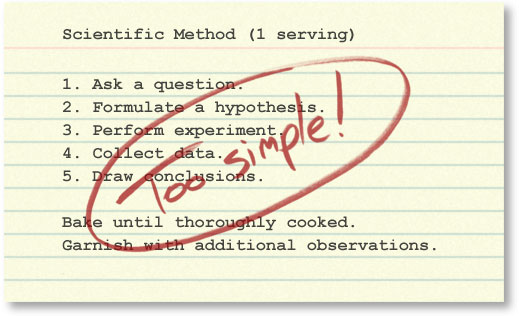 Better:
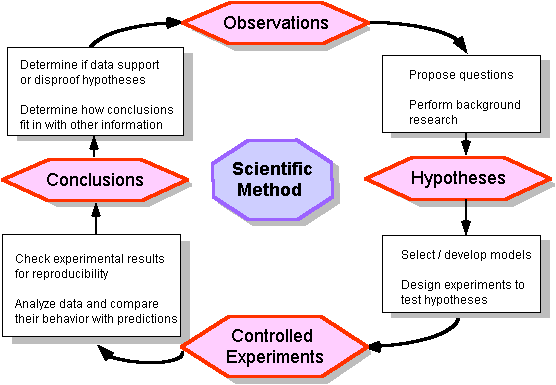 In reality, the scientific process is non-linear. Investigations often involve repeating the same steps many times to account for new information and ideas.
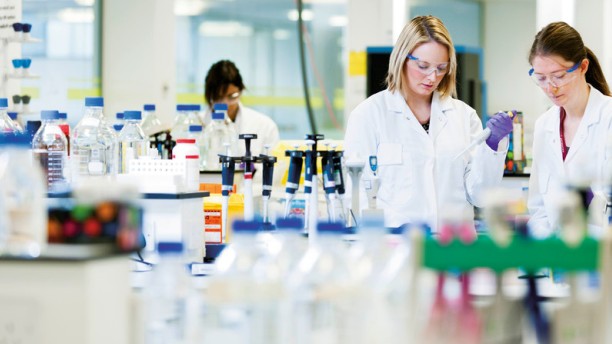 [Speaker Notes: http://undsci.berkeley.edu/article/howscienceworks_01]
Best:
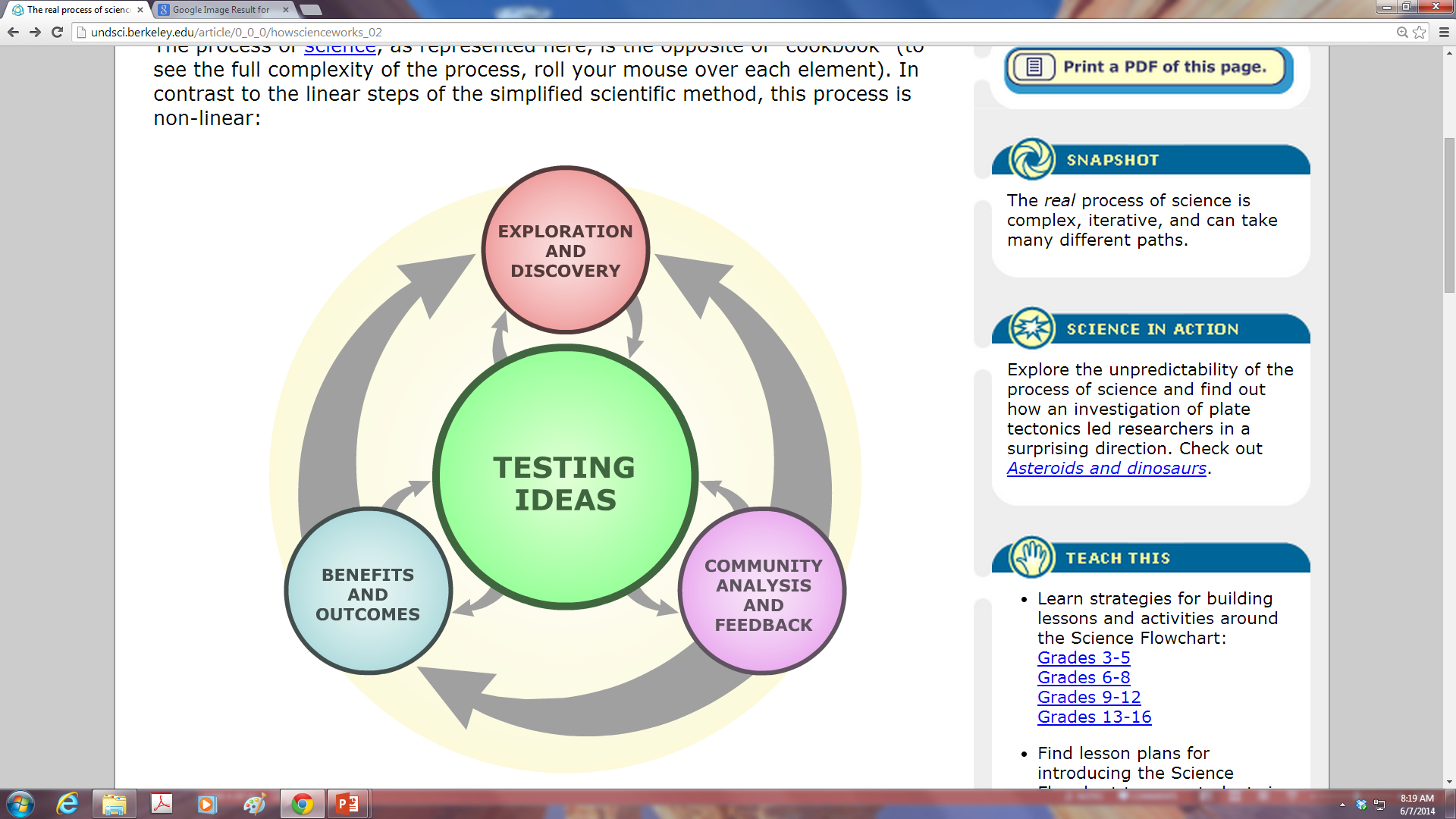 A non-linear process of scientific inquiry
[Speaker Notes: © 2012 The University of California Museum of Paleontology, Berkeley, and the Regents of the University of California • www.understandingscience.org
http://undsci.berkeley.edu/article/scienceflowchart]
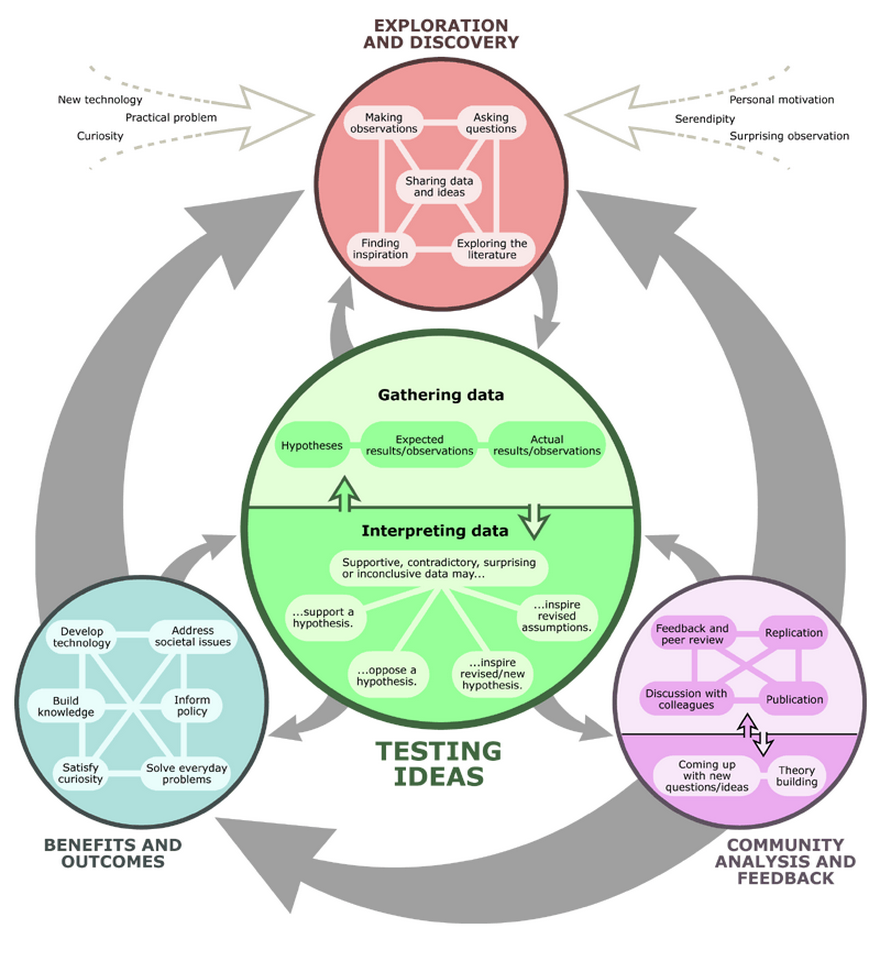 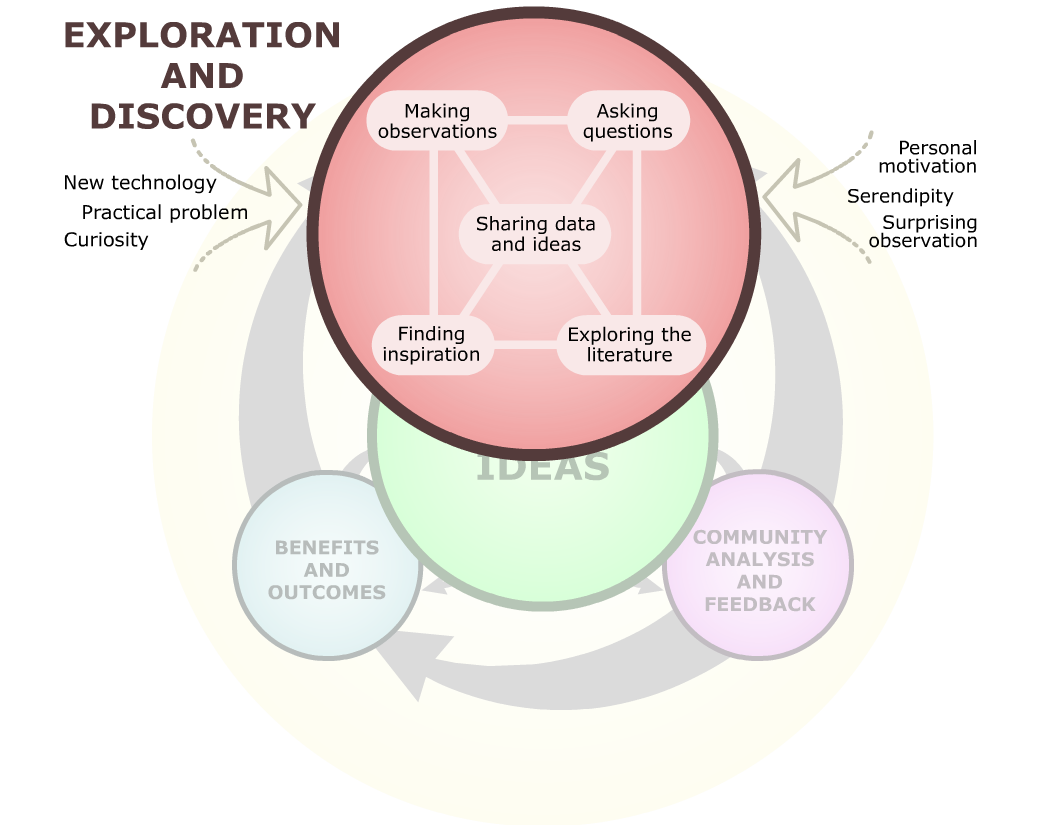 [Speaker Notes: © 2012 The University of California Museum of Paleontology, Berkeley, and the Regents of the University of California • www.understandingscience.org
http://undsci.berkeley.edu/article/scienceflowchart]
Exploration and Discovery involves:
Making observations
Asking questions
Sharing data and ideas
Finding inspiration
Exploring the literature
Good scientific questions:
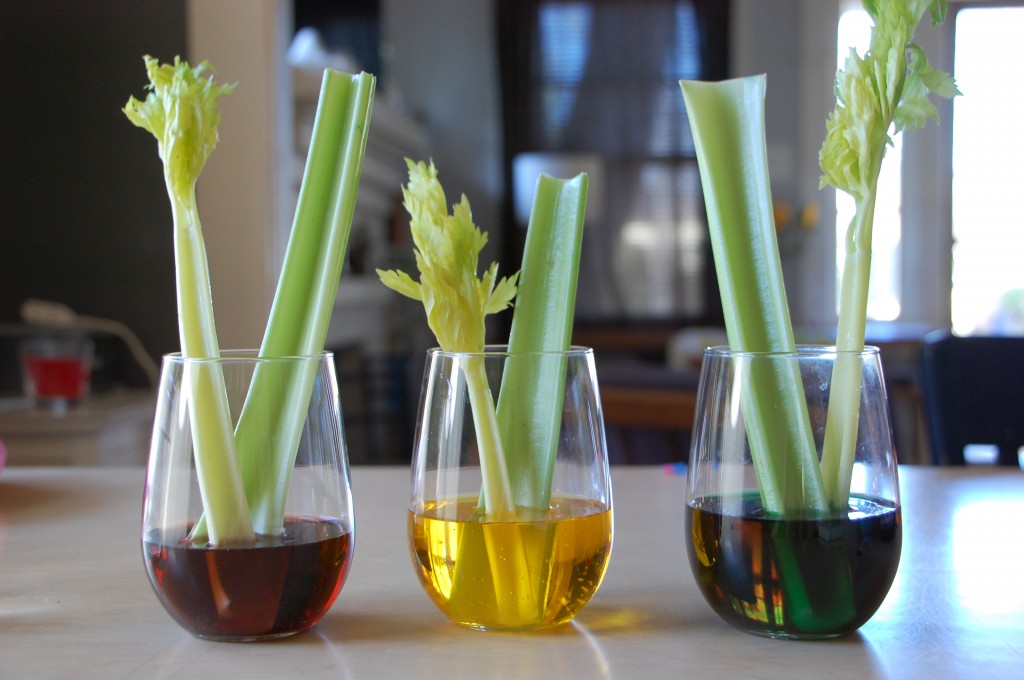 lead to further discussion.
lead to further investigation.
include measurable values.
lead to fact finding.
identify the independent and dependent variables.
Is this a good scientific question:“Is more fertilizer better for plants?”As a class, figure out how this question could be improved.
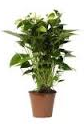 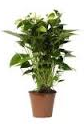 Use with Worksheet to Accompany “Planning and Conducting Scientific Investigations” PowerPoint
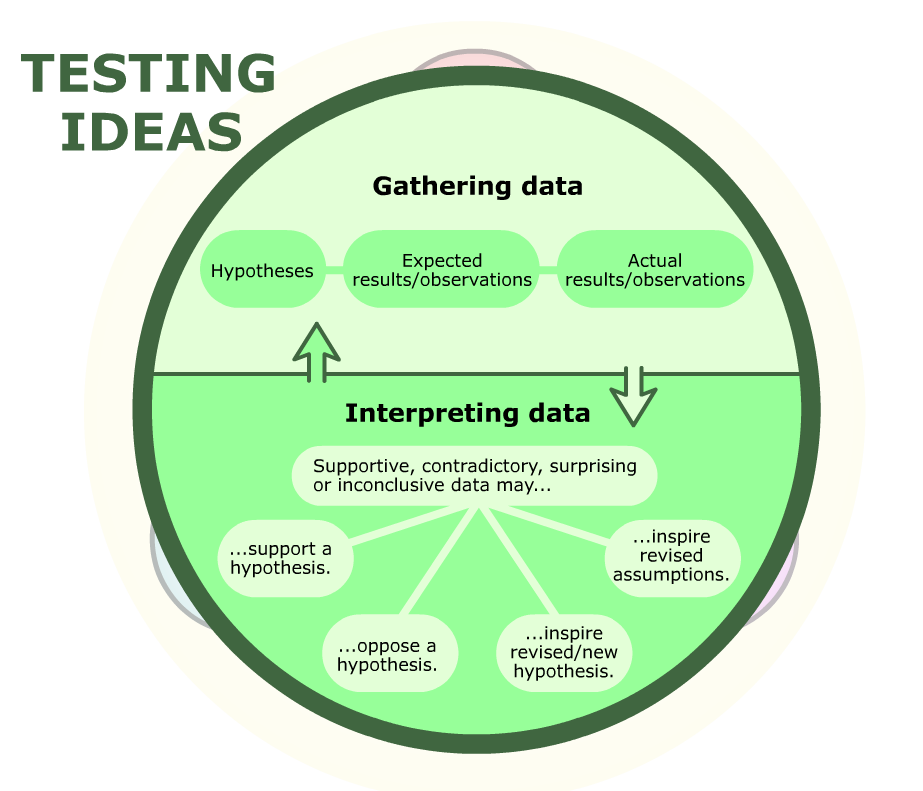 [Speaker Notes: © 2012 The University of California Museum of Paleontology, Berkeley, and the Regents of the University of California • www.understandingscience.org
http://undsci.berkeley.edu/article/scienceflowchart]
Testing Ideas involves:
Gathering Data
Interpreting Data
Forming a testable hypothesis
Deciding expected results/observations
Discovering actual results/observations
Data can:

Support a hypothesis
Oppose a hypothesis
Inspire a new/revised hypothesis
Inspire revised assumptions
A good hypothesis:
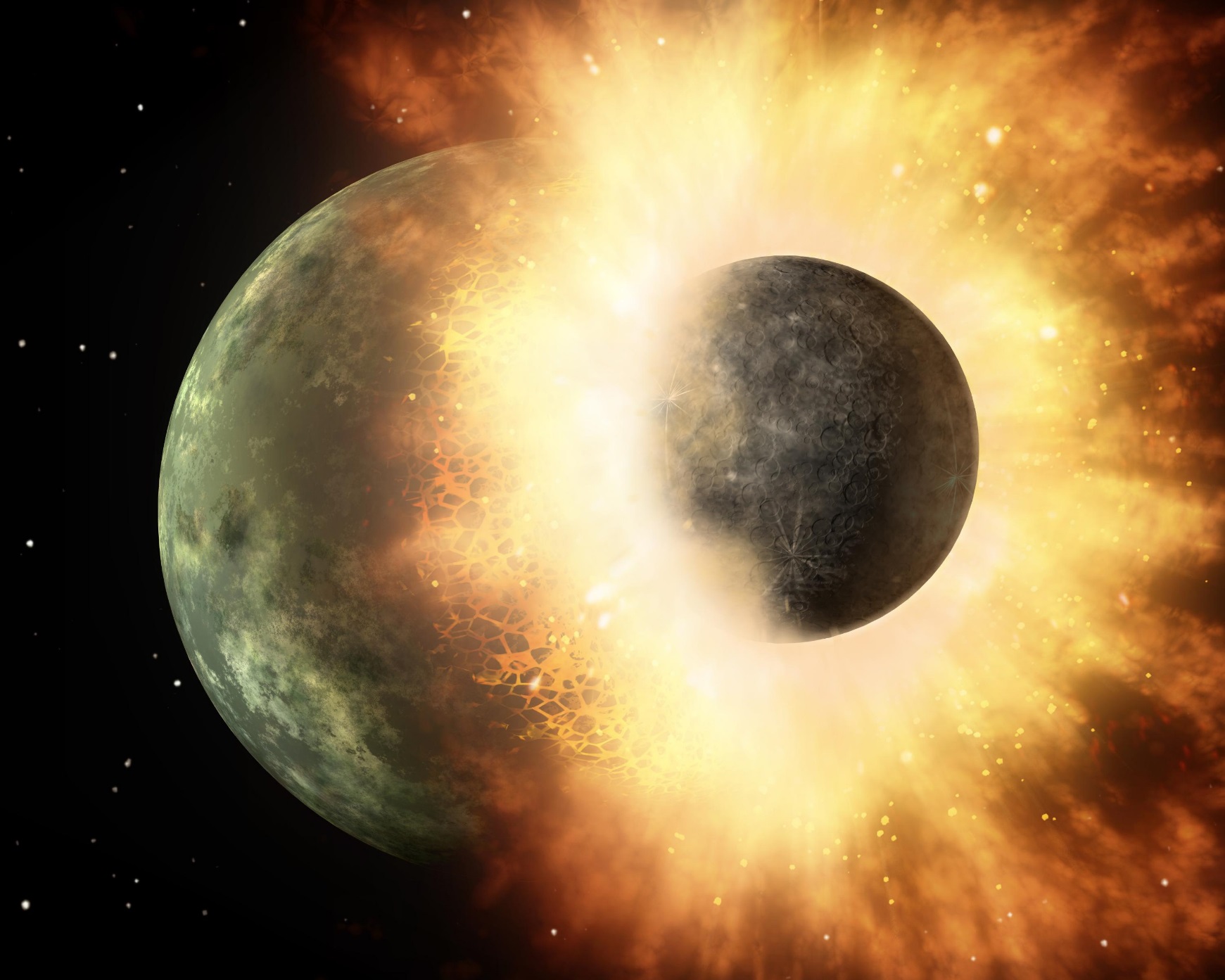 is a statement, not a question.
is plausible.
is testable.
is falsifiable.
is as general as possible.
defines measurable variables.
is written in the form of “if…then”.
Is consistent with data already obtained.
As a class, develop a good hypothesis for the question you previously revised:“Is more fertilizer better for plants?”
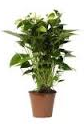 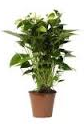 Use with Worksheet to Accompany “Planning and Conducting Scientific Investigations” PowerPoint
Characteristics of a True Experiment:
Random assignment to groups
Control of extraneous variables 
Manipulation of the independent variable
Quantitative measurement of outcomes
Comparison of participant groups 
Contains a control group
Experimental Variables:
Independent variable: variable that is being tested (manipulated by researcher)
Dependent variable: variable that is being measured (the data that is recorded)
Confounding variables: other variables that must be identified and  controlled so as not to confound results.
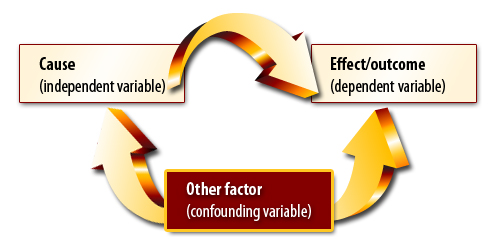 Types of Data:
Quantitative Data
     – numerical results
 measurable; can perform statistical analysis

Qualitative Data 
     – non-numerical results
results can be subjective
cannot statistically analyze
As a class identify the variables in your fertilizer experiment:
Independent variable:
Dependent variable:
Confounding variables:
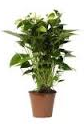 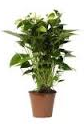 Use with Worksheet to Accompany “Planning and Conducting Scientific Investigations” PowerPoint
The parts of an experiment:
The experimental group: 
The group(s) that receive the treatment (the independent variable)
The control group:
The group(s) that do not receive the treatment (the independent variable)
Experimental
     Group:
Control
Group:
Levels of the experimental group
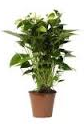 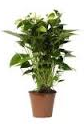 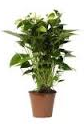 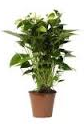 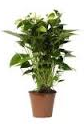 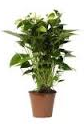 Amount of fertilizer:
No fertilizer
Varying amounts of fertilizer
Test groups should be of a large size or the experiment should be performed several times to eliminate getting results by chance (anecdotal evidence).
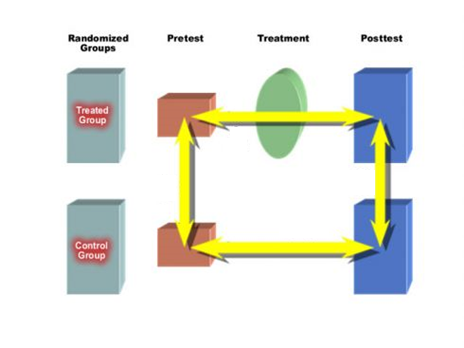 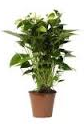 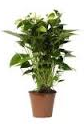 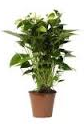 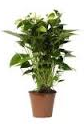 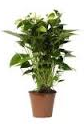 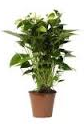 As a class, design your experiment.  Assign plants to either the experimental group or control group.  Identify the levels of your treatment group (experimental group).
Use with Worksheet to Accompany “Planning and Conducting Scientific Investigations” PowerPoint
After the experiment, the results are analyzed and a conclusion is made.
The hypothesis is either accepted or rejected based on the evidence.
Nothing is ever “proved”.
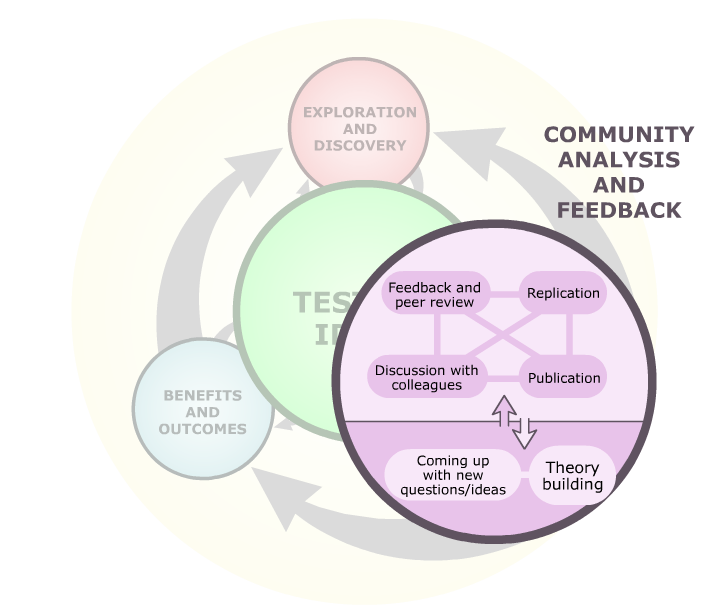 [Speaker Notes: © 2012 The University of California Museum of Paleontology, Berkeley, and the Regents of the University of California • www.understandingscience.org
http://undsci.berkeley.edu/article/scienceflowchart]
Community Analysis and Feedback involves:
Scientific Community
Effect on Researchers
Discussion with colleagues
Publication
Feedback and peer review
Replication of research by others in the community
Coming up with new questions/ideas
Theory building
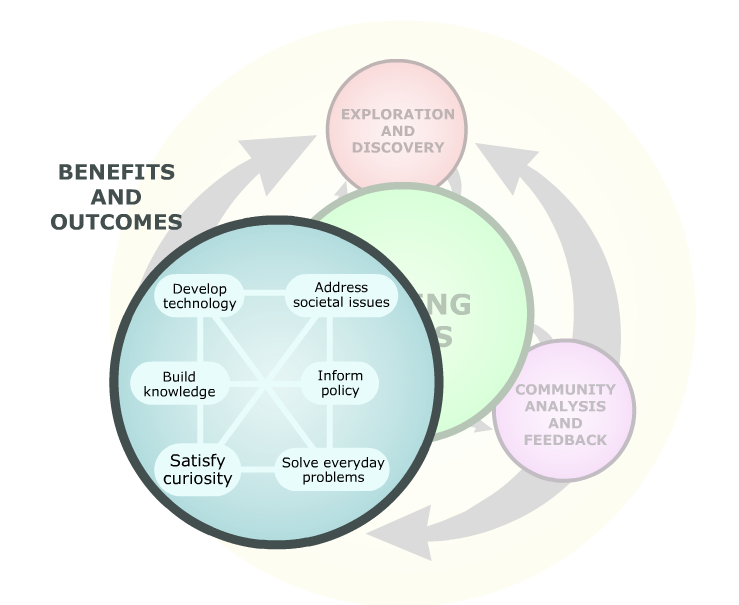 [Speaker Notes: © 2012 The University of California Museum of Paleontology, Berkeley, and the Regents of the University of California • www.understandingscience.org
http://undsci.berkeley.edu/article/scienceflowchart]
Benefits and Outcomes of Scientific Research include:
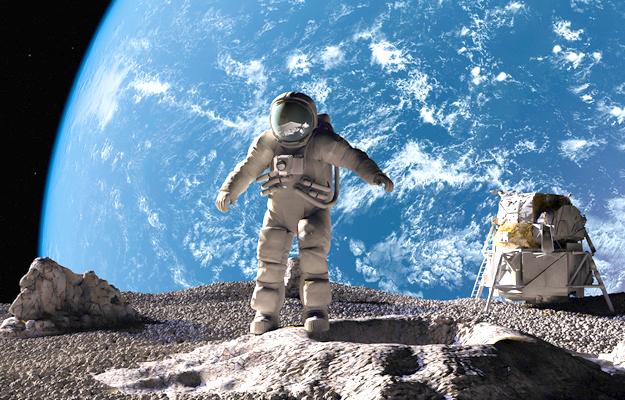 Build knowledge
Satisfy curiosity
Develop new technology
Address societal issues
Inform policy
Solve everyday problems
Correlational Studies
Have no control group
“Correlation cannot imply causation”
A correlational study cannot determine that the results were actually caused by the independent variable and not another, confounding third variable.
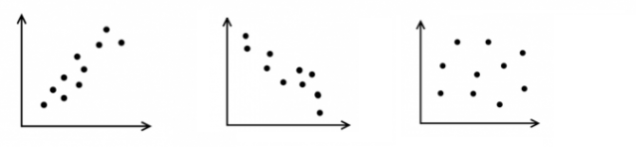 Negative Correlation
No
 Correlation
Positive Correlation
Example of a real-life correlation:
“Shoe size is strongly correlated with reading ability.”
Possible Interpretations:
Having bigger feet increases your reading ability.
Reading increases your foot size.
There is a third variable that is affecting the correlation.  Example:  Age.
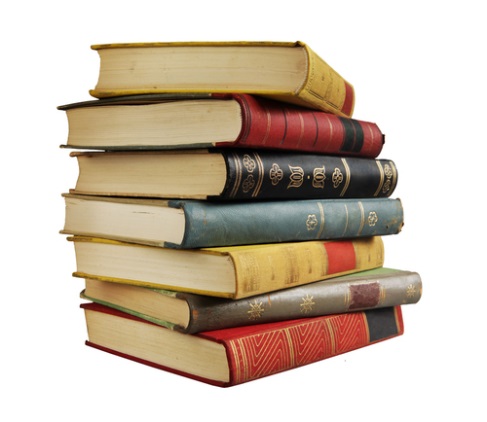 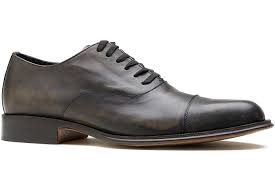 Beware of Pseudoscience
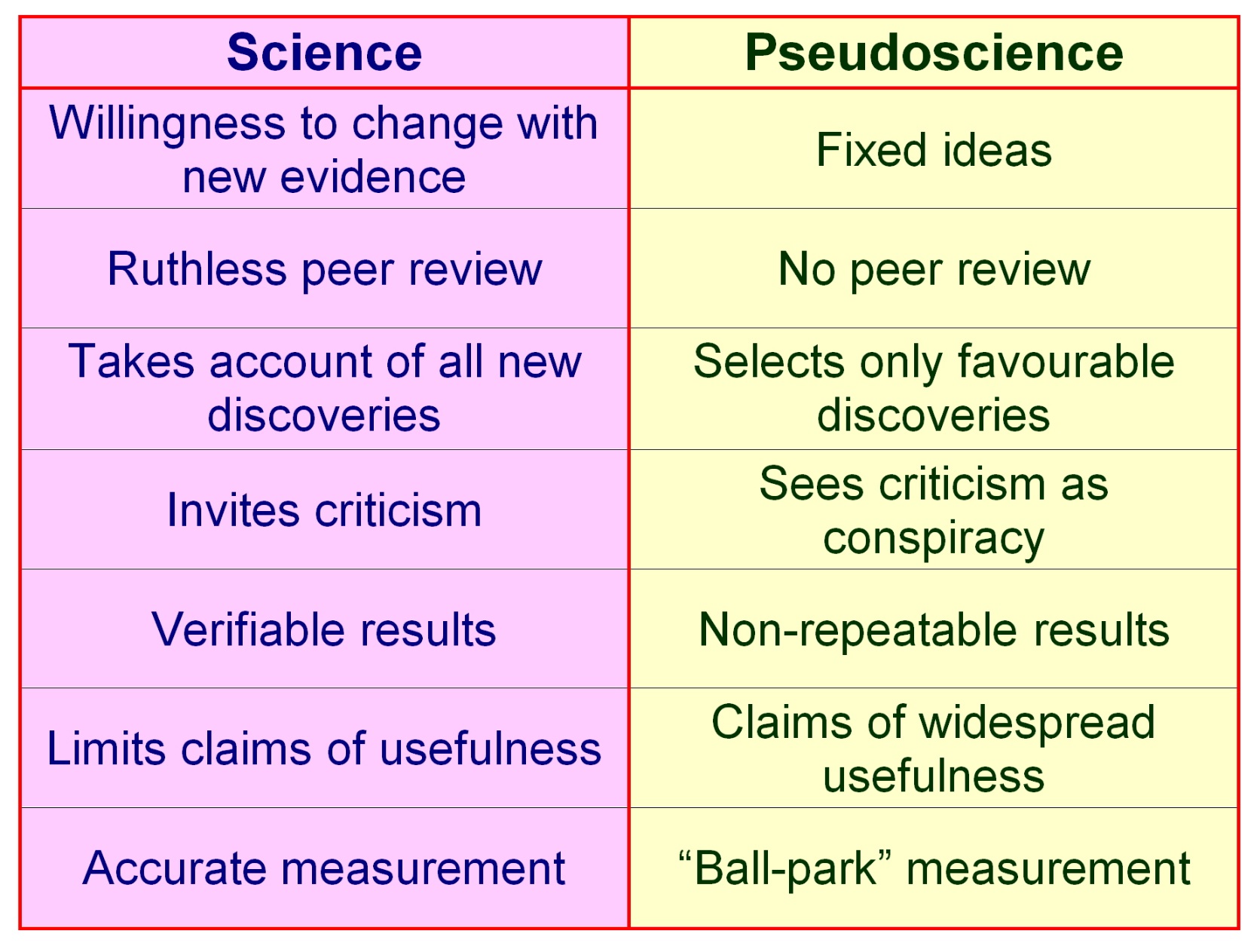 References:
http://undsci.berkeley.edu/article/0_0_0/whatisscience_01